Figure 6. False Positives due to image in preceding trial. FP rate versus FP position in current sequence when FP image ...
Cereb Cortex, Volume 15, Issue 5, May 2005, Pages 602–615, https://doi.org/10.1093/cercor/bhh161
The content of this slide may be subject to copyright: please see the slide notes for details.
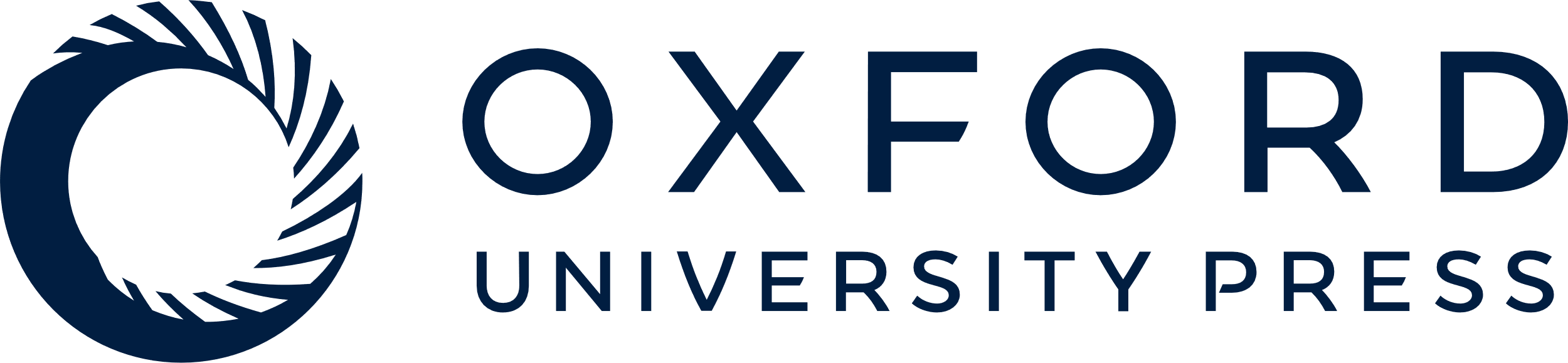 [Speaker Notes: Figure 6. False Positives due to image in preceding trial. FP rate versus FP position in current sequence when FP image appears in the sequence of the preceding trial (‘rep’) or does not appear there (‘nonrep’) for monkey F (a) and M (b; summing over eight and 16 image sets). The curves are quite similar to those of Figure 5a. Except for position 1, there is an ∼10% difference between the two cases, which is interpreted as the presence in WM during the current trial of items remaining from the preceding trial. Data are cumulative for image presentation position in the sequence of the preceding trial. The absence of the effect for position 1 is interpreted as reflecting the monkeys' learning the fact that when performing the task, a reward is never given for choosing to respond to the first stimulus. See Discussion for possible mechanisms of increasing rep-nonrep difference for monkey M.


Unless provided in the caption above, the following copyright applies to the content of this slide: Cerebral Cortex V 15 N 5 © Oxford University Press 2004; all rights reserved]